Materials
- Copy of “True Diary…”
- Composition notebook
- Pen or pencil
- Part-Time Self project
- “This I Believe” project 
- Literary Analysis project packet
- Independent Reading Book
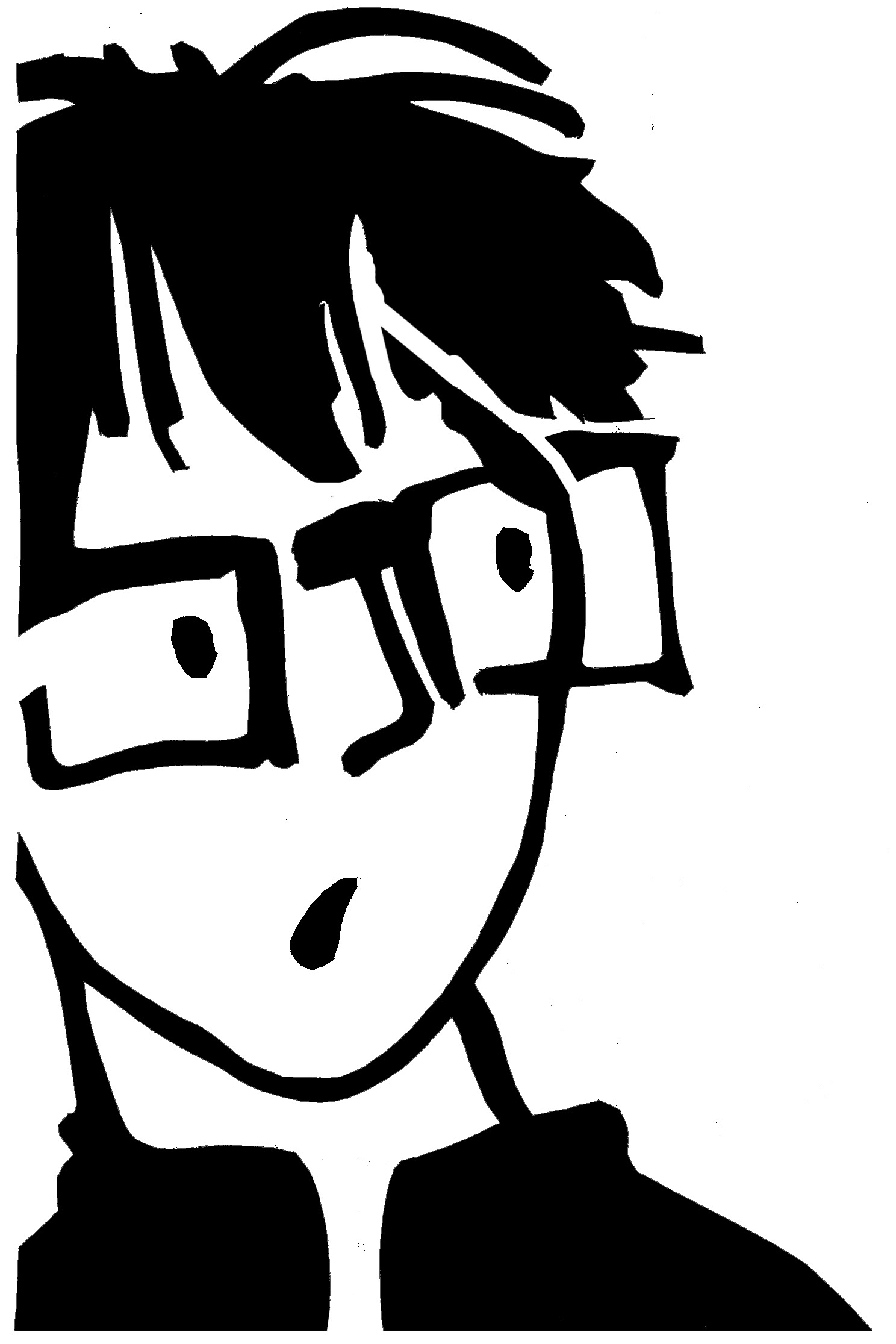 Talkless text
Take out your book and begin reading                                 (remember 10,000 hours of practice = expert)

If you need a book, show the number of the library you wish to visit.
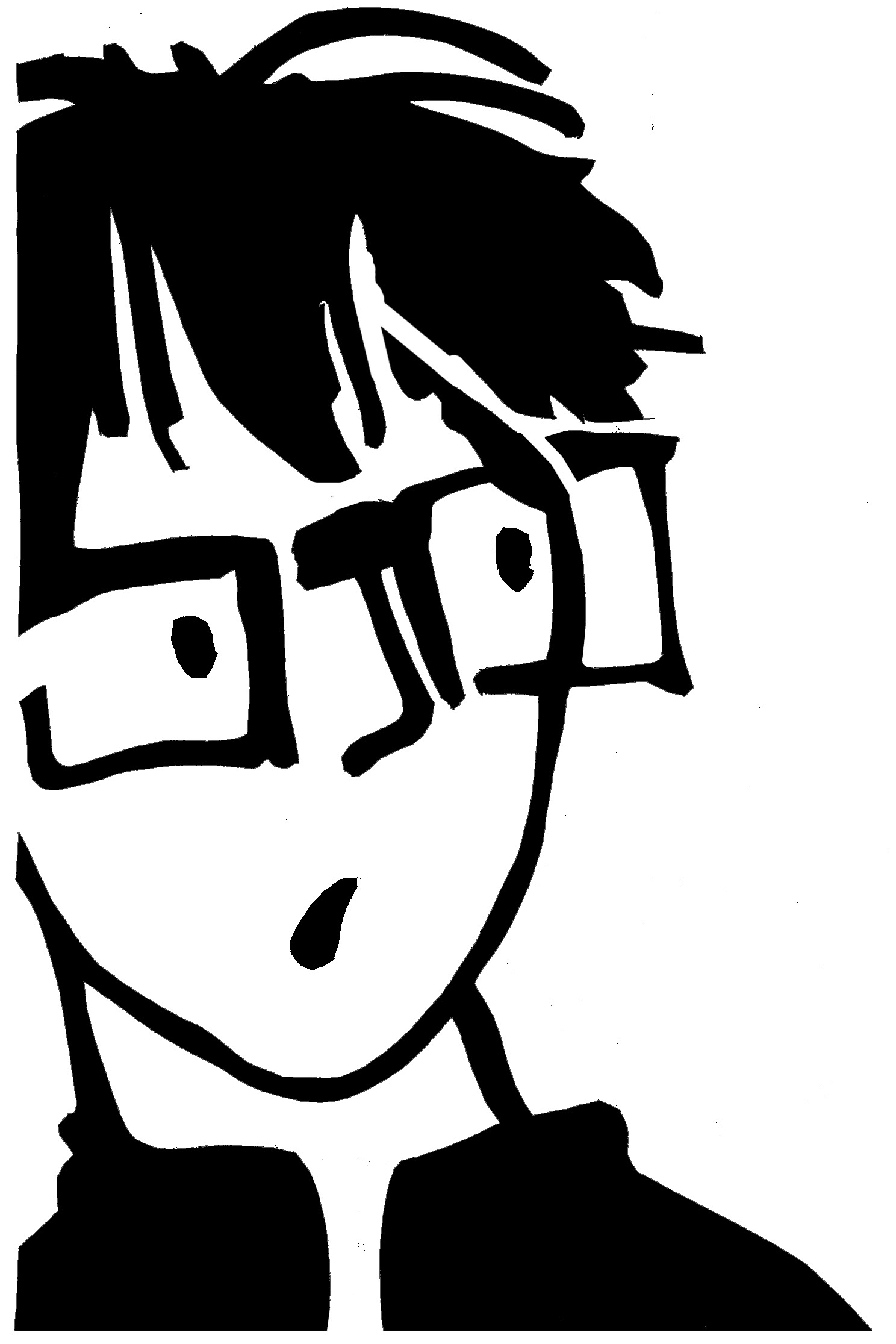 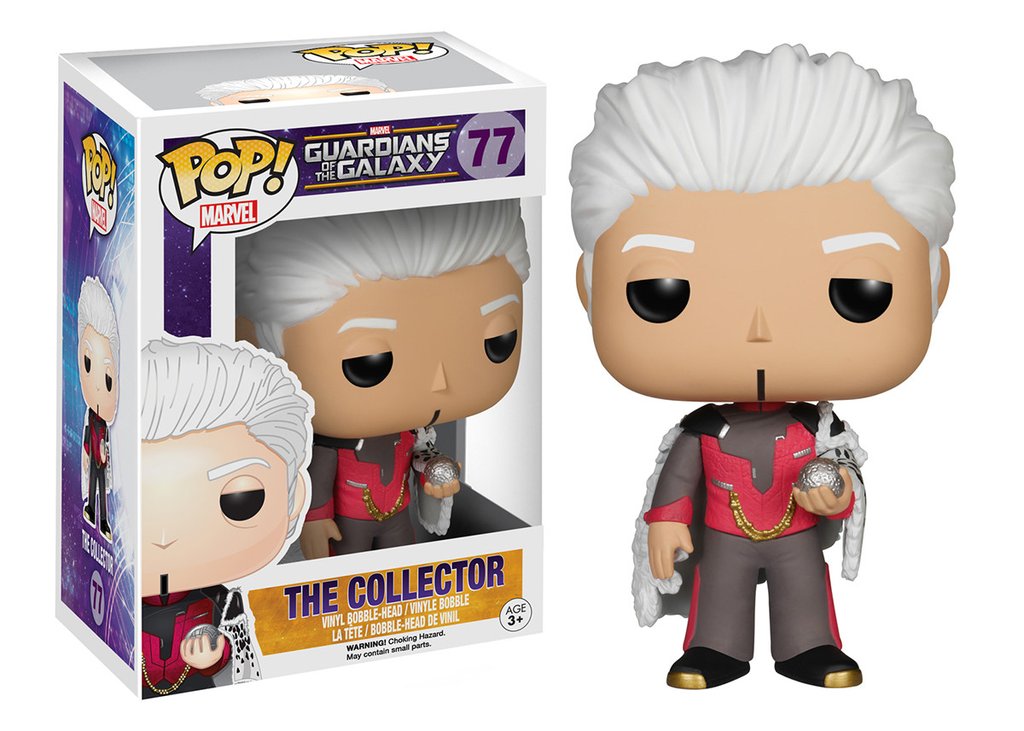 COLLECTOR
Your mission is clear:  
Collect Part-Time Self and “This I Believe” projects 

Check off who has turned it in
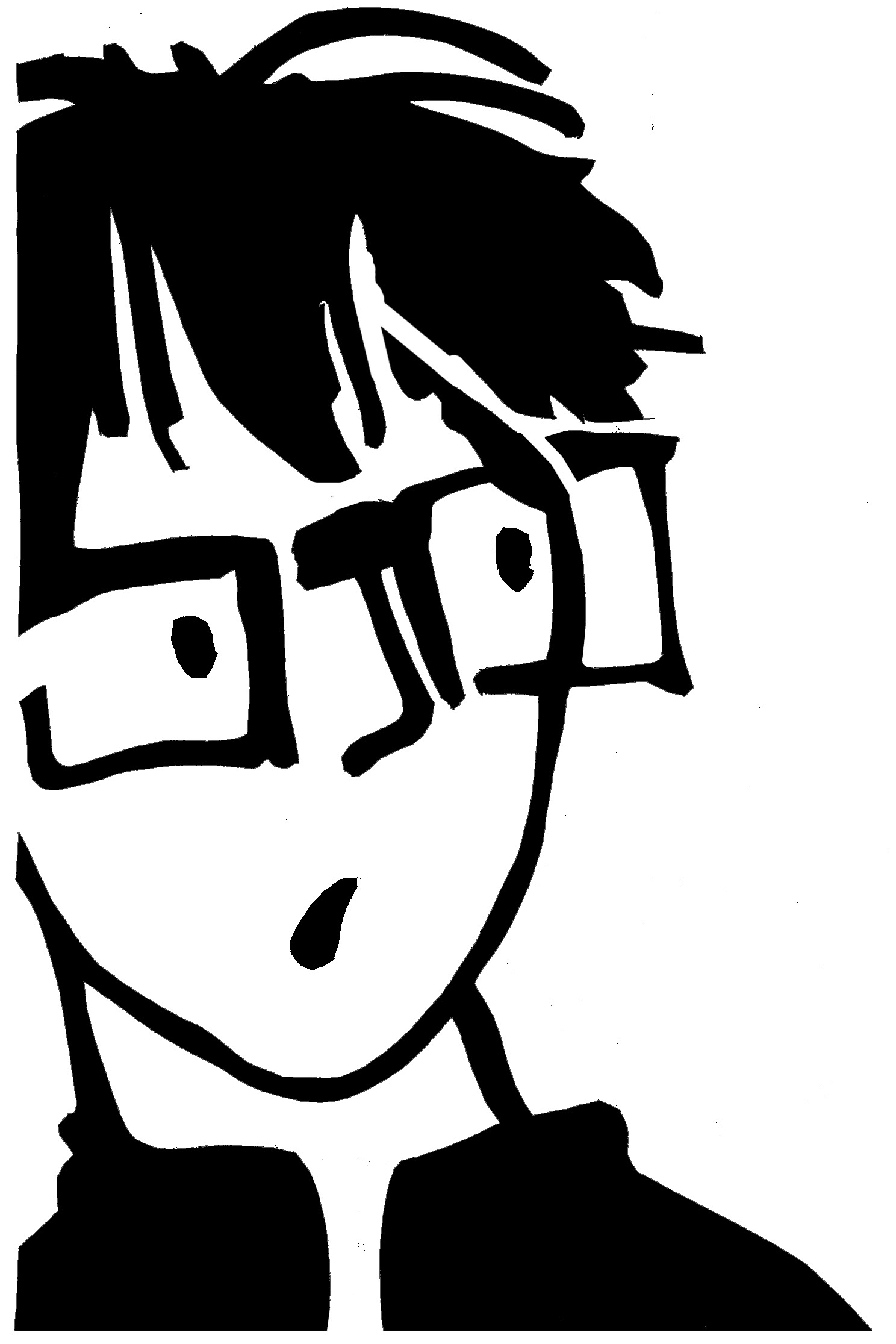 Soccer  Tryouts
Boys:
Oct 4th, 5th and 6th
from 4:30 to 6
 
Girls:
Oct 5th and 6th
from 4:30 to 6

Both will be at Anza Elementary.
SLC  Preparation
Handout:  SLC Logistics
SLC  Preparation  Work  Time
Deliverables:  
- Complete SLC “Grade and Evidence Analysis” 
- Organized blue folder including:
    - “Lamb…” essay and rubric
    - Grade and Evidence Analysis sheet
    - SLC Logistics handout (back TBC after SLC)
- All evidence for Literary Analysis by Tuesday EOD
SLC  Preparation  Work  Time
IMPORTANT: 
Is your SLC tonight??  If so, put your Literary Analysis packet in your blue folder so you can compare your current work to your previous “Lamb…” essay during your SLC
Materials
- Copy of “True Diary…”
- Composition notebook
- Pen or pencil
- Literary Analysis project packet
- Projects (if you’re turning them in late)
- AGENDA
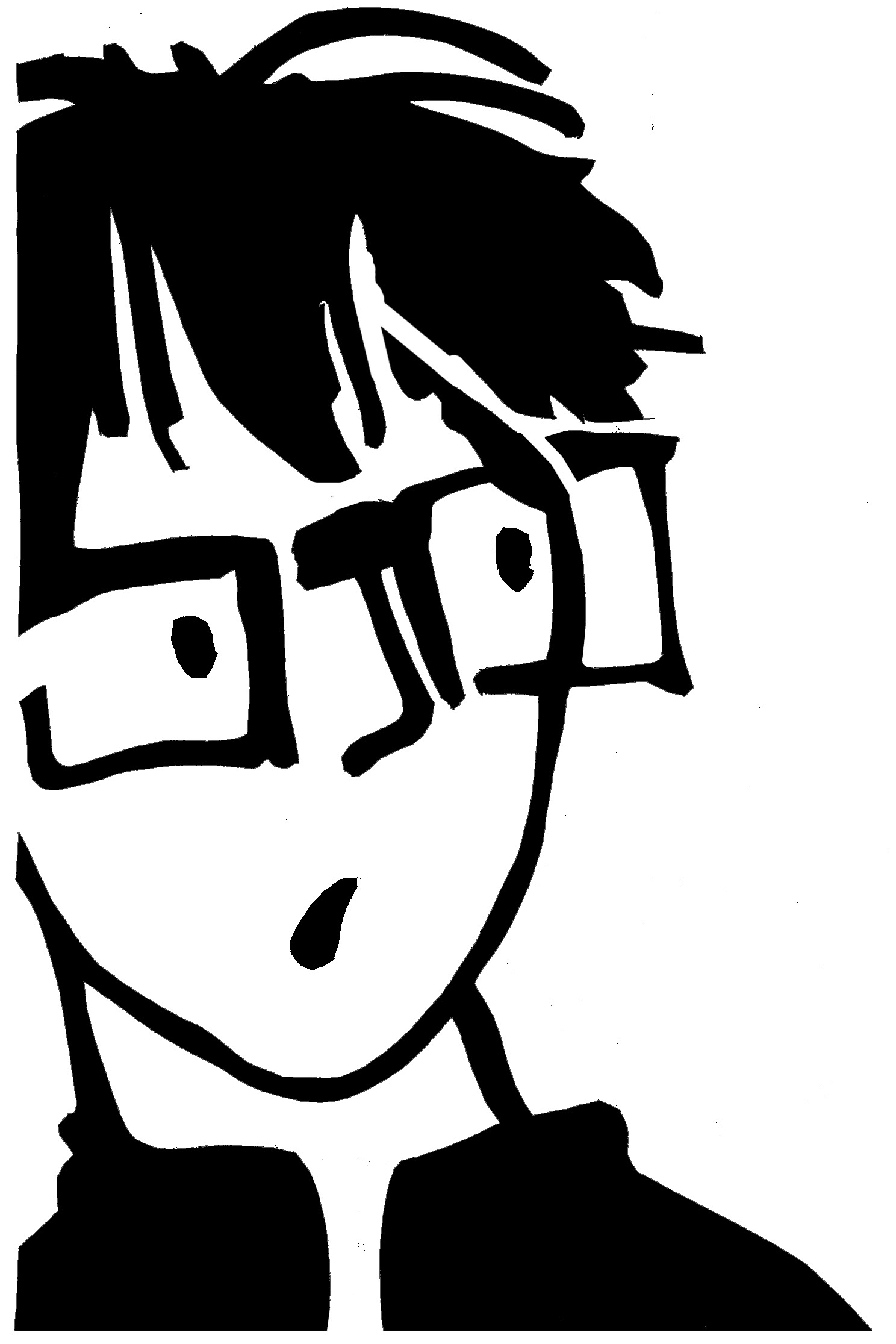 Reflective  Writing             10/4/2016
Imagine that you fell down a mine shaft with nothing more than  a pair of extra socks, some dental floss, a mini-flashlight, a bag of pretzels, and a set of keys.  You managed to survive for two days and then freed yourself.  
In three to five paragraphs, tell the story of how you escaped.  Try to create a suspenseful mood for your story.
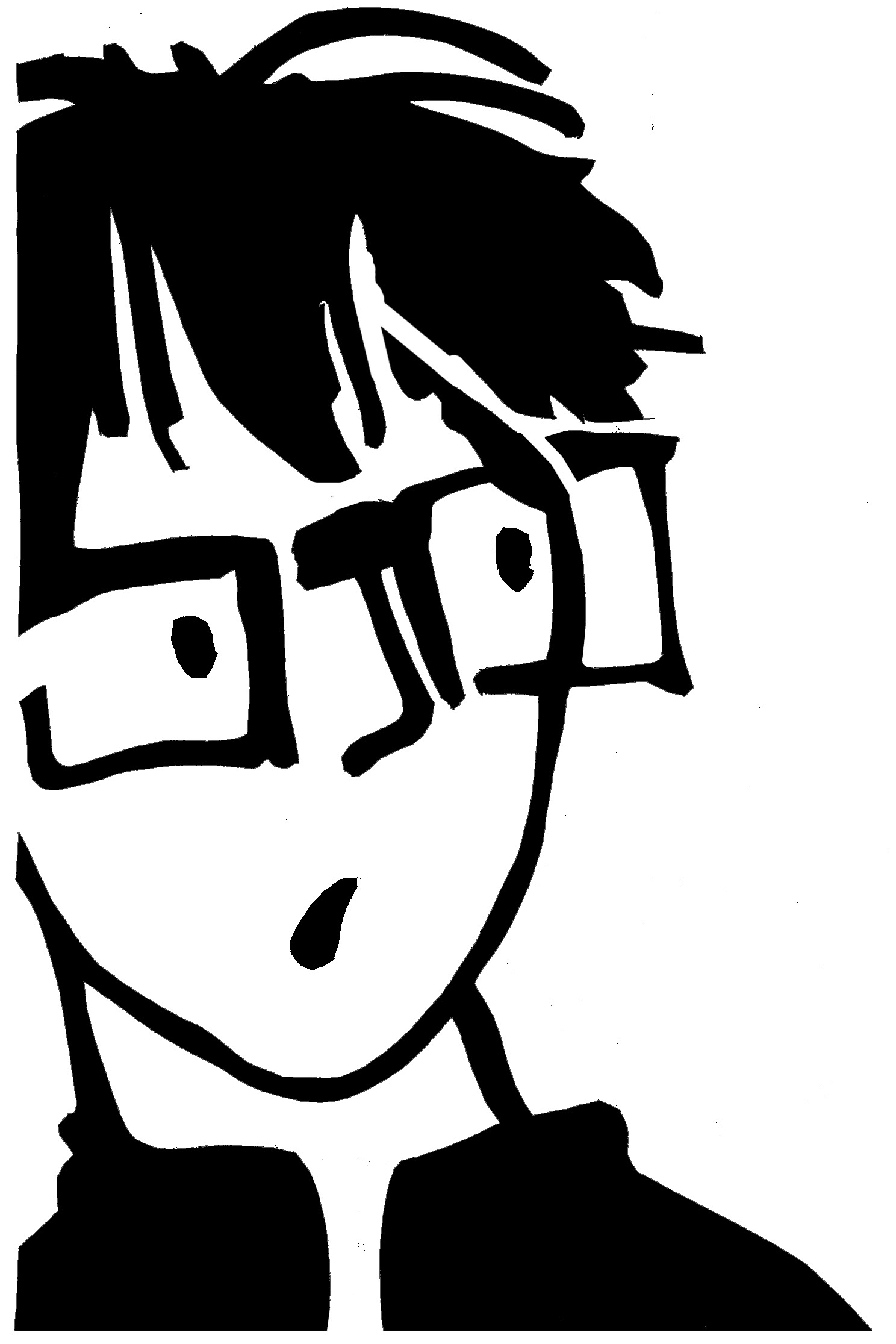 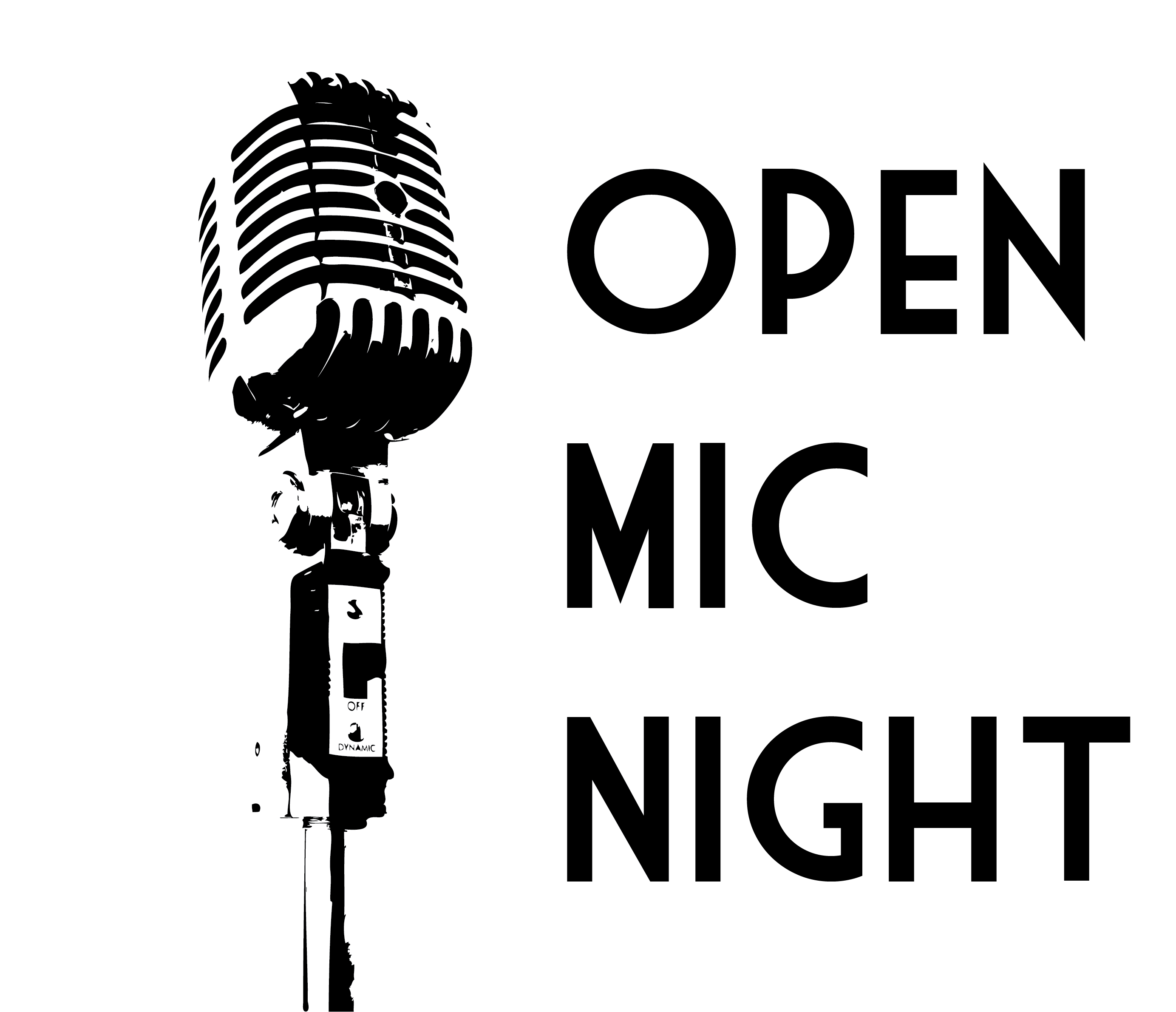 Advice  from  SLCs?
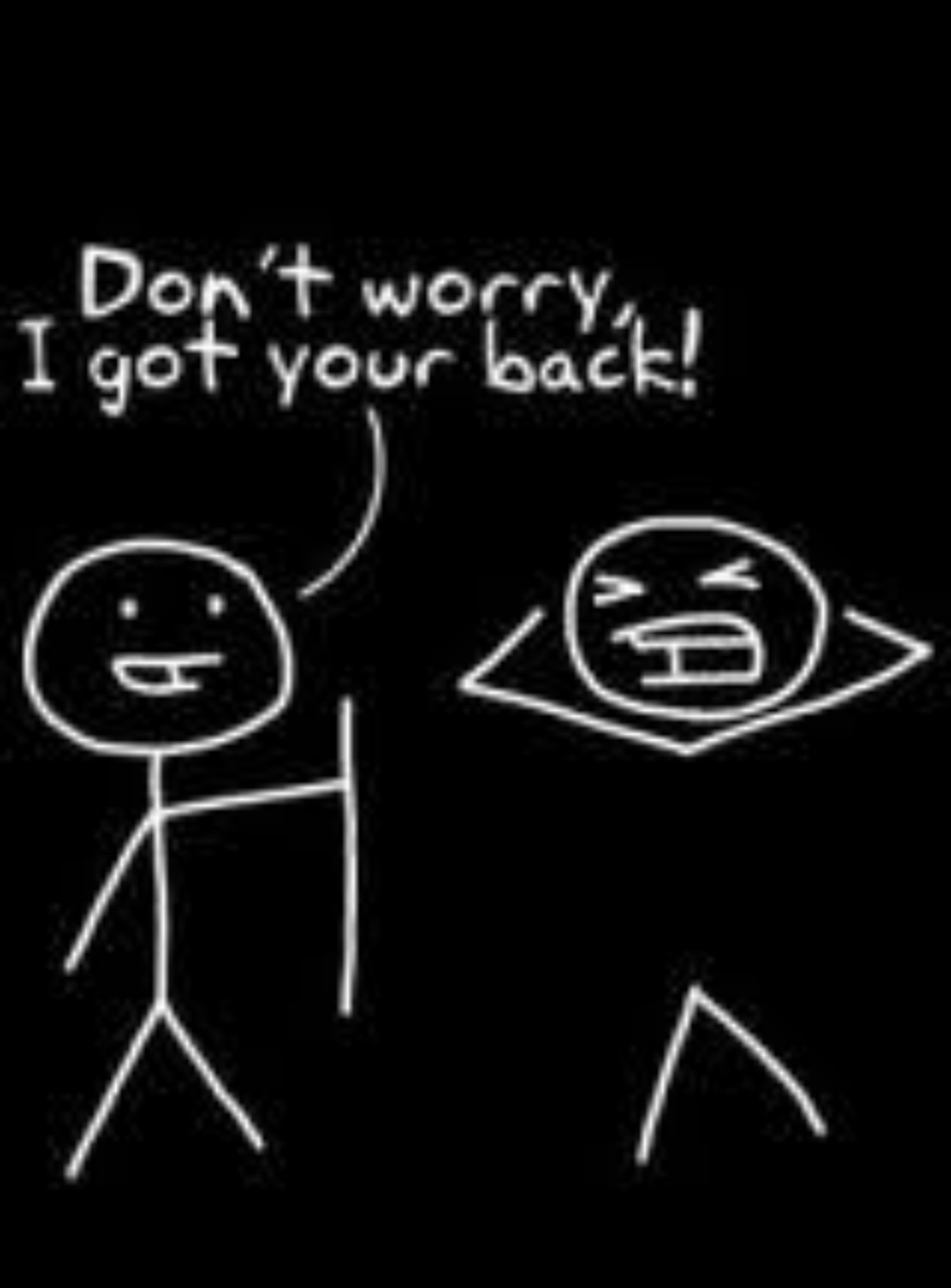 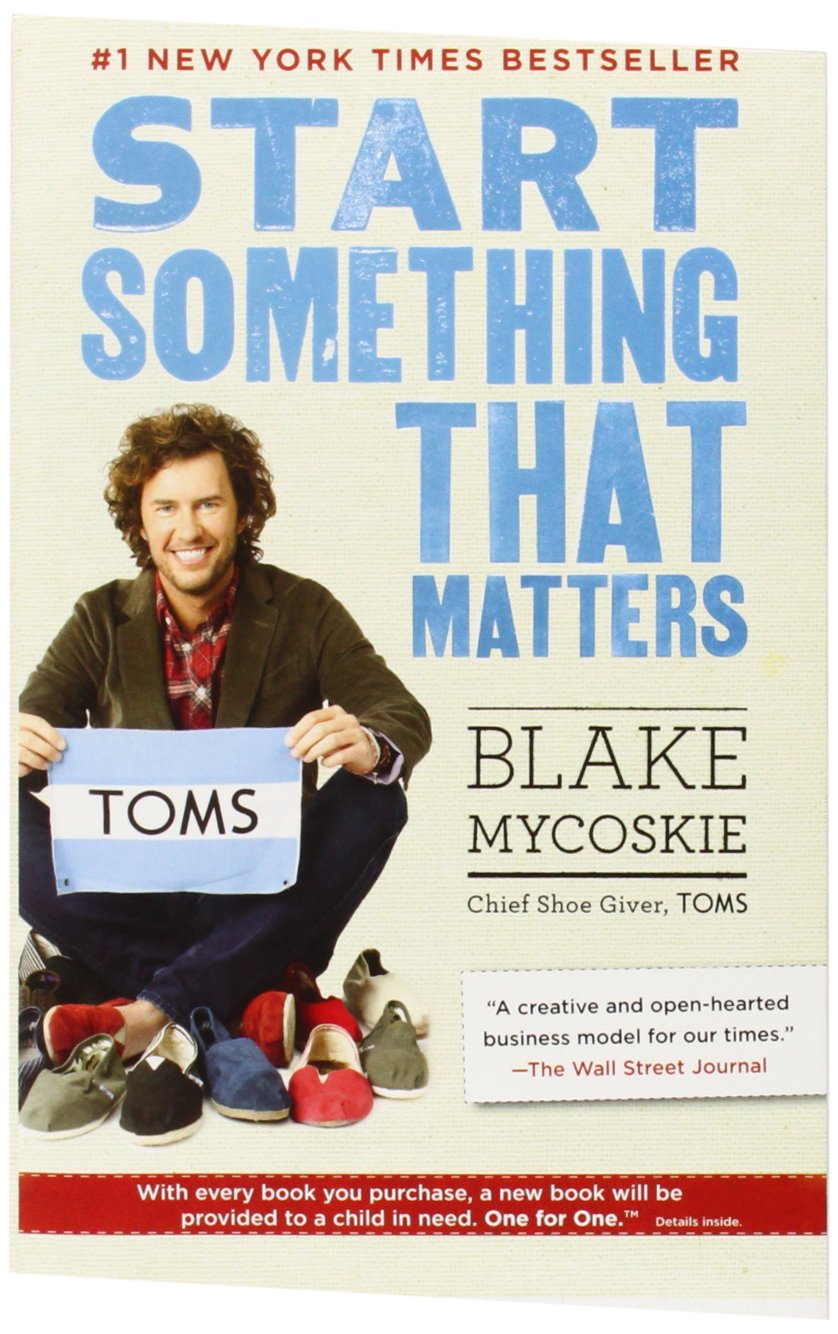 Start  Something  that  Matters
Needs to be in your hands before 
October 10

If you will need a copy to borrow, you 
must stay after class to talk to me
Literary  Analysis
Thesis:  Junior becomes a more confident, self-assured person as a result of the many challenges he faces while growing up.  The author demonstrates this changes through the use of dialogue, character thoughts, and character actions.  

Assertion:  At the start of the novel, Junior lacks confidence as a result of the way others treat him because of his disability.  The author reveals this through Junior’s thoughts.  

Evidence:  
A.  Junior reflects on his disability, thinking, “My brain damage left me nearsighted in one eye and farsighted in the other, so my ugly glasses were all lopsided because my eyes were so lopsided” (Alexie 3). 
B.  Junior reflects on his life, thinking, “My head was so big that little Indian skulls orbited around it.  Some of the kids called me Orbit.  And other kids just called me Globe.  The bullies would pick me up, spin me in circles, put their finger down on my skull, and say, ‘I want to go there’” (Alexie 3).
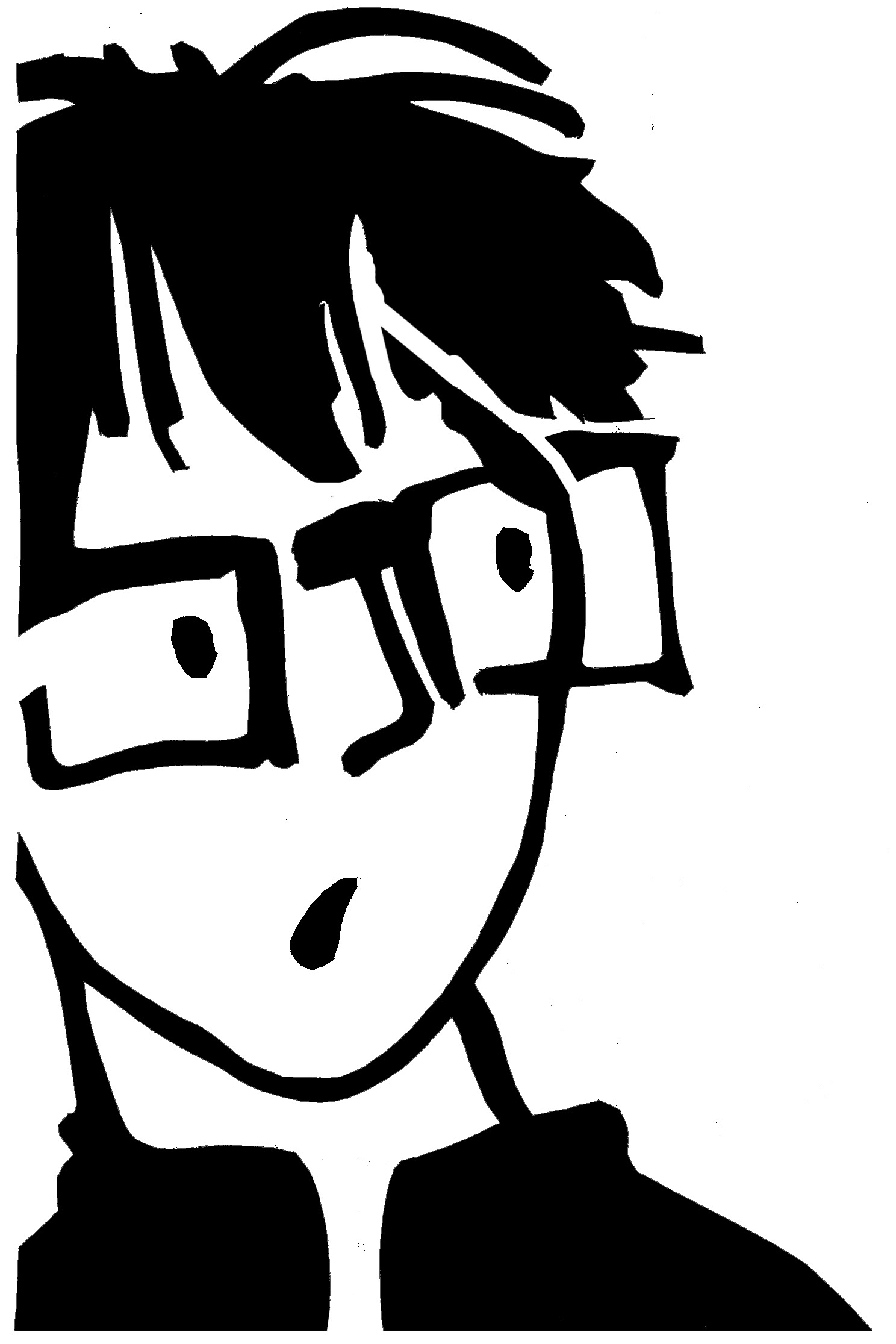 Notes                                           10/4/2016Evidence
- Every paragraph needs _________ pieces of evidence

- Each piece of evidence needs to ___________ your assertion

- Each piece of evidence must be _______________ and 
______________
Notes                                           10/4/2016Evidence
Notice the placement of commas, quotes, periods, and parenthesis.  

The author states, “This is how to correctly cite evidence” (LastName #).
At the start of the novel, Junior lacks confidence as a result of the way others treat him because of his disability.  The author reveals this through Junior’s thoughts. Junior reflects on his life, thinking, “My head was so big that little Indian skulls orbited around it.  Some of the kids called me Orbit.  And other kids just called me Globe.  The bullies would pick me up, spin me in circles, put their finger down on my skull, and say, ‘I want to go there’” (Alexie 3).
Assertion
Evidence Tag
Correctly cited evidence
Deliverable
All evidence must:
- Be correctly cited 
- Be adequate in amount for each paragraph 
- PROVE your assertion

Finished early?  Start typing your outline!
Clean  up
Is your SLC tonight?  Please put your Literary Analysis packet in your blue folder before you leave!
Materials
- Copy of “True Diary…”
- Composition notebook
- Pen or pencil
- Literary Analysis project packet
-Agenda
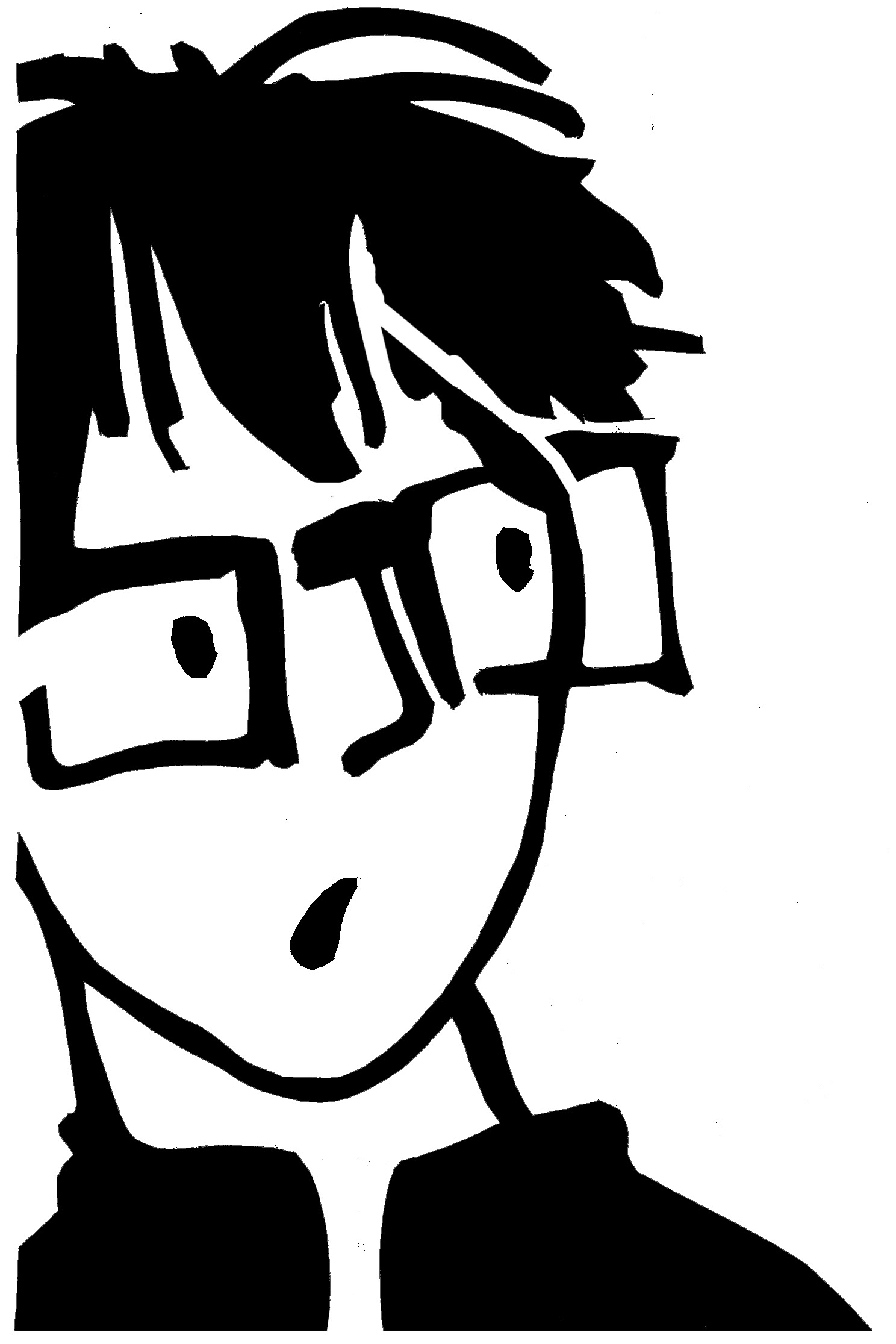 Reflective  Writing                10/6/16
Are you on track to complete your essay by Monday?  Why or why not?

Have you completed your evidence and analysis for every paragraph?
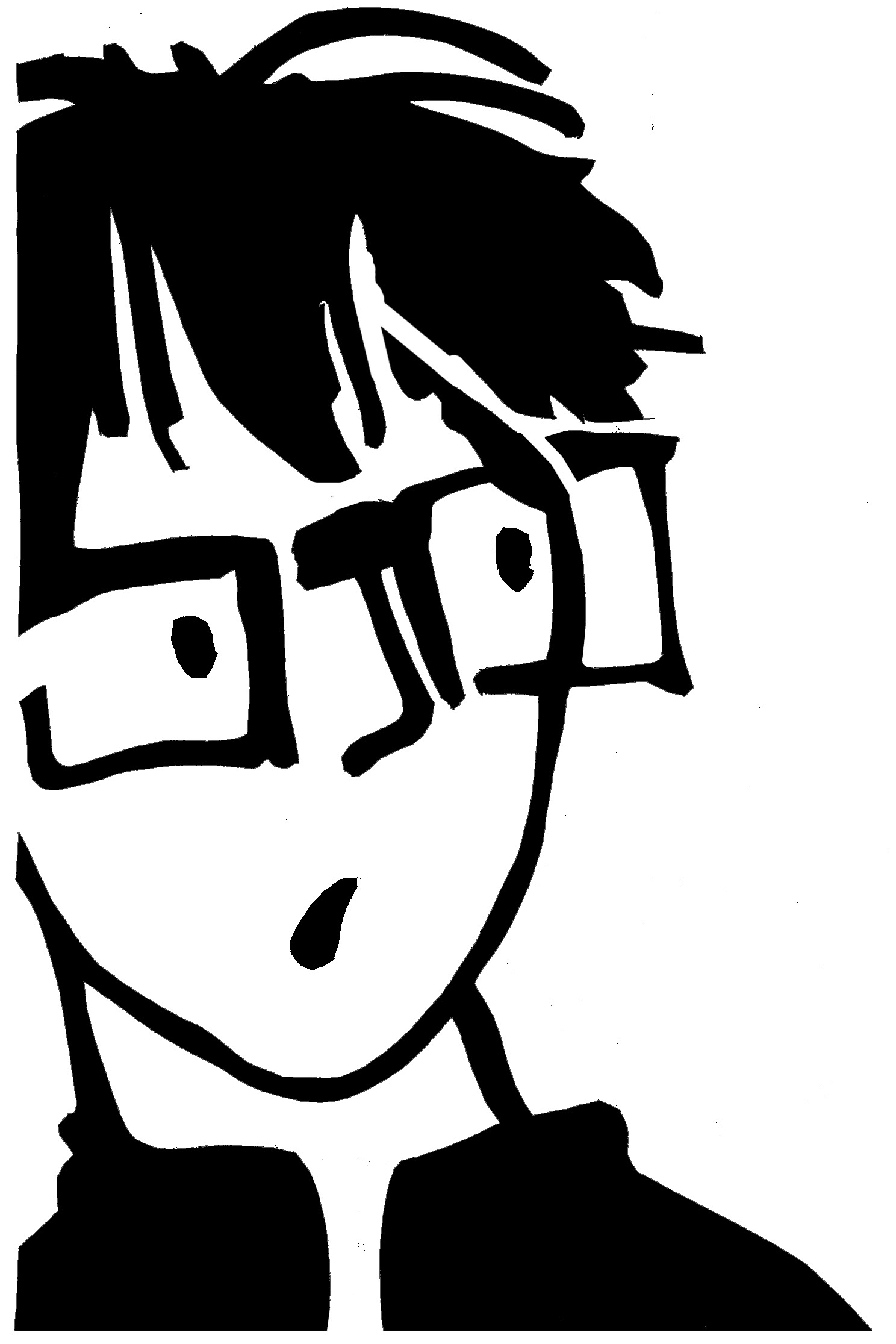 [Speaker Notes: Students will read independently for 20 minutes.  Use this time to take attendance.]
Notes                                10/5/2016
Analysis
- Analysis has two jobs:
    1.  Explain the meaning of the evidence
    2.  Describe how the evidence PROVES the assertion
- That means the analysis for each piece of evidence is two sentences or more
Notes                                10/5/2016
- How will I remember this????  Think:  SAY, MEAN, MATTER

- SAY:  Write your evidence (quoted and cited)
- MEAN:  What does this evidence mean?
- MATTER:  Why does this evidence matter?  How does it 
  prove my assertion?
Notes                                10/5/2016
For example:
Junior reflects on his life, thinking, “My head was so big that little Indian skulls orbited around it.  Some of the kids called me Orbit.  And other kids just called me Globe.  The bullies would pick me up, spin me in circles, put their finger down on my skull, and say, ‘I want to go there’” (Alexie 3).  Here the author describes how Junior’s peers bully him because of his appearance.  Junior internalizes this negativity and believes that what the bullies say is true.  This causes Junior to lack confidence in himself just because of the way others are treating him, not because of his actual abilities.
SAY
MEAN
MATTER
Notes                                10/5/2016
- Analysis is your critical thinking 
    (your words, your thoughts)
- Remember to PROVE your argument – DO NOT summarize

- SAY, MEAN, MATTER
Literary  Analysis
- Introduction
- Conclusion
Literary  Analysis
Deliverable:
- Complete draft of your Literary Analysis essay by tomorrow (Friday)
Tomorrow
- Read independently
- Independent edits
- Partner edits
- Work time to implement revisions 

Essay is due Monday, October 10th (printed and stapled to rubric!)
Clean  up
Is your SLC tonight?  Please put your Literary Analysis packet in your blue folder before you leave!